Tech for Parents Module 1
Computer basics
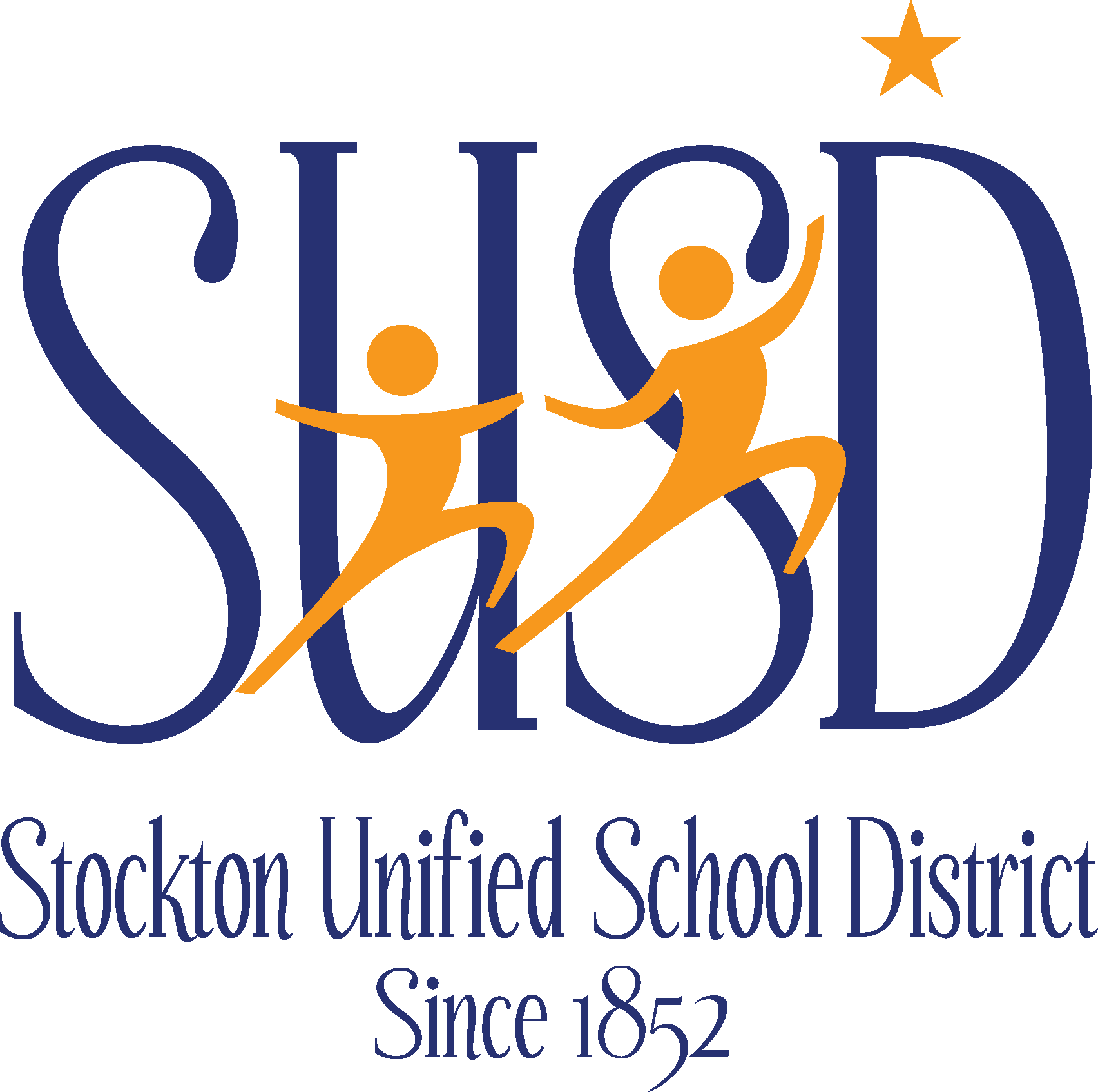 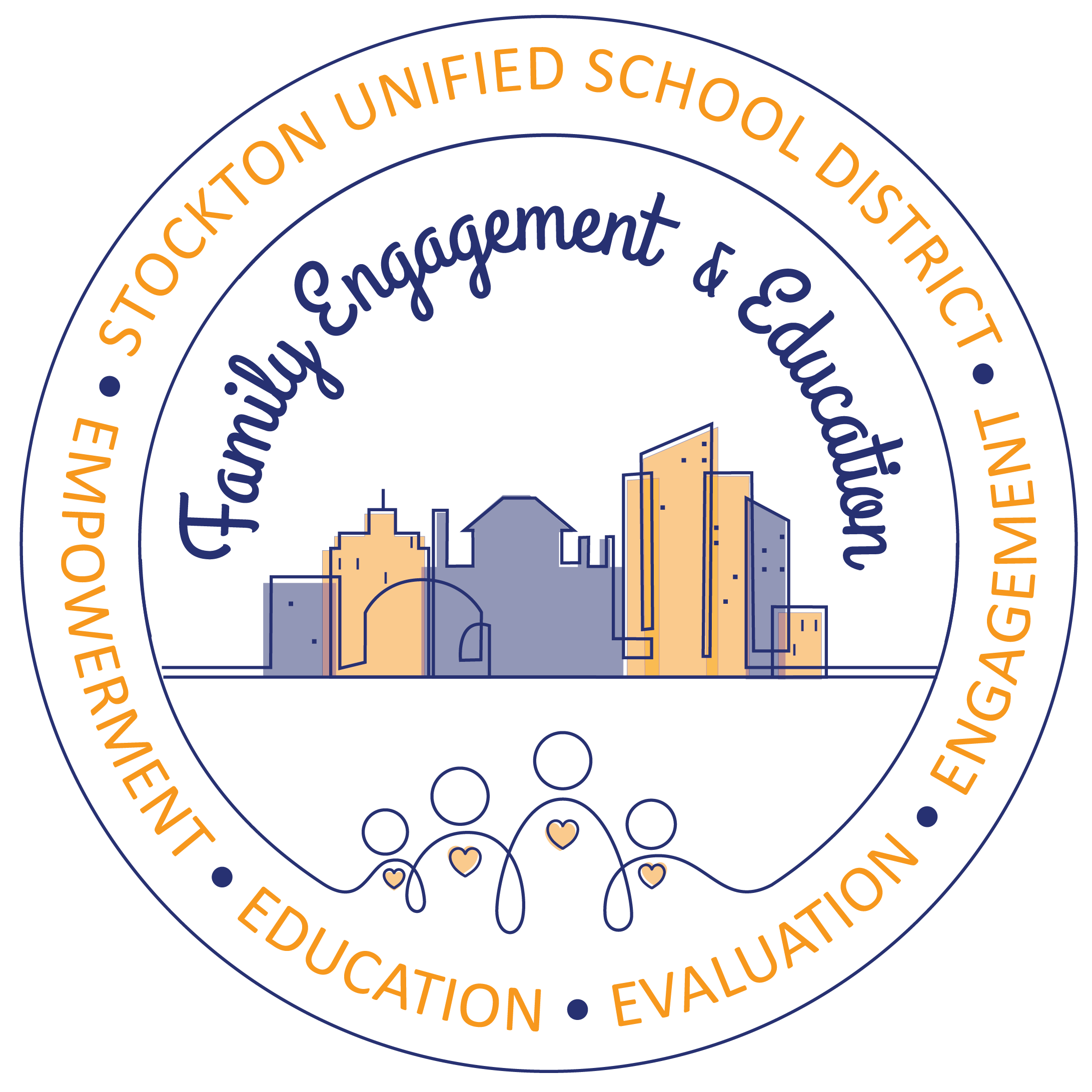 Agenda
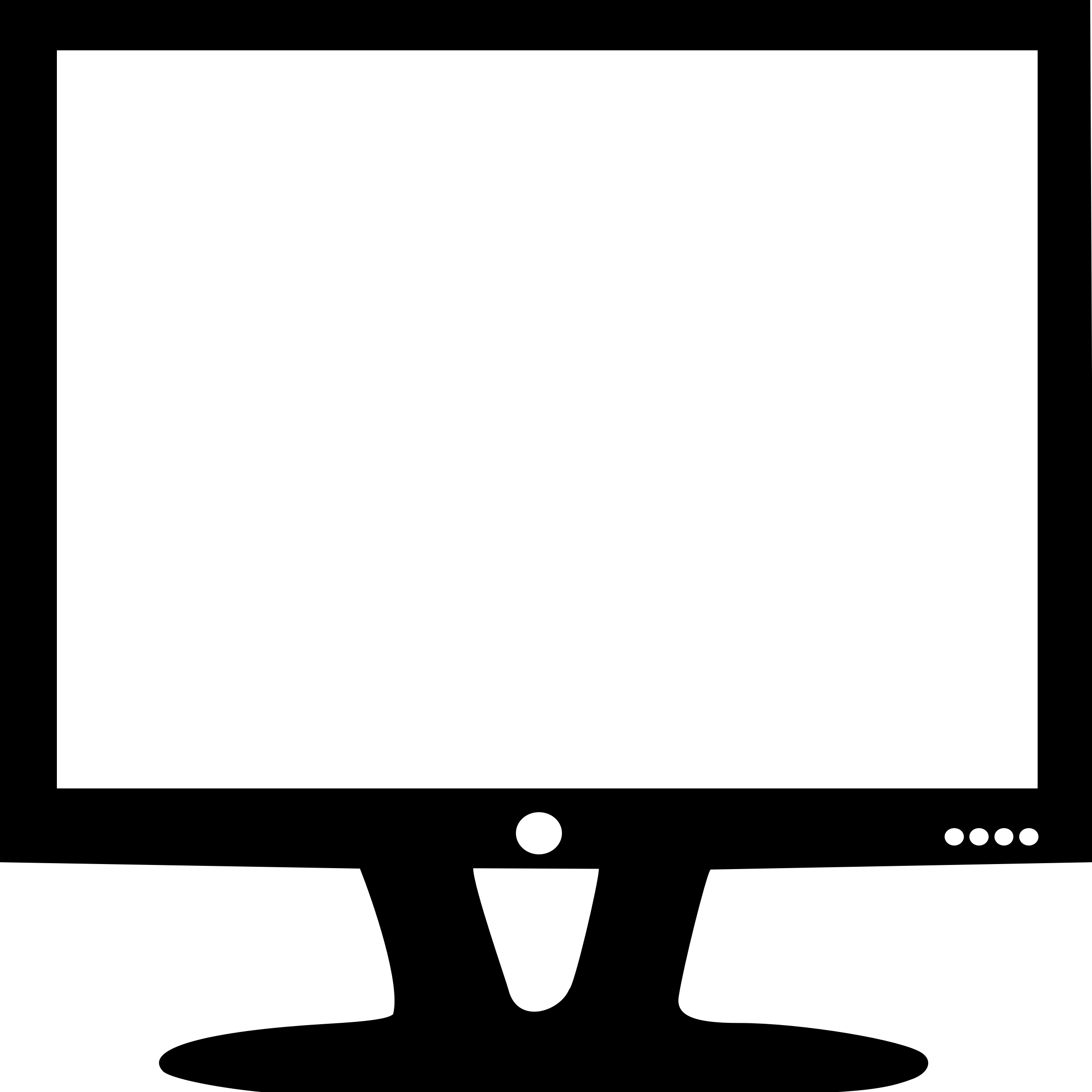 Computer Basics
 Desktops and Chromebooks
 Chromebook Keyboard
 Trackpad/ Mouse
Materials Needed:
- Wi-Fi Enabled Device
- Pencil / Pen
- Paper
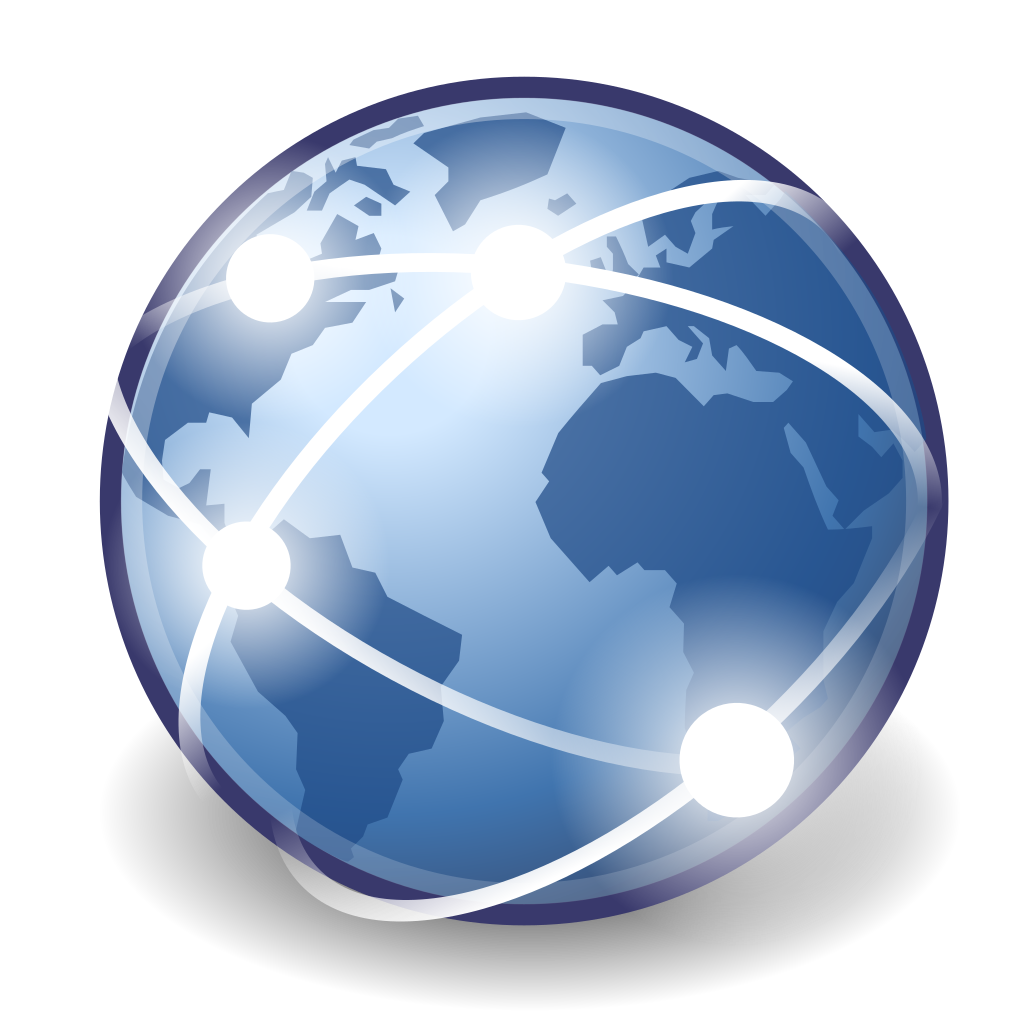 Computer BasicsParts of a Computer
.
(1) Computer Tower

(2) Disk Drive (CDs/DVDs)


(5) Power Button

(7) USB Port

(4) Mouse
(8) Webcam


(6) Screen/Monitor


(3) Keyboard
Computer BasicsParts of a Laptop
(4) Screen


(5) Start Button


(1) ESC Key
(3) Power Button


(6) [Track/Mouse] Pad


(2) [Left/Right] Clicker
Computer BasicsParts of a Laptop
the CHROMEBOOK keyboardThe KEYS on the KEYBOARD You Must Know
Power On/Off
ESC 
Back & Forward
Refresh
Full Screen
Switch Between Screens
Hands on Exploring the keyboardThe KEYS on the KEYBOARD You Must Know
Dimmer
Brighter
Mute
Volume
Search
Backspace
Enter
Shift
Spacebar
the CHROMEBOOK keyboardThe KEYS on the KEYBOARD You Must Know
ESC       back      forward   refresh  full screen  switch bet  dimmer  brighter  mute    vol down vol up   power
the CHROMEBOOK MOUSE or track Pad
How It Works
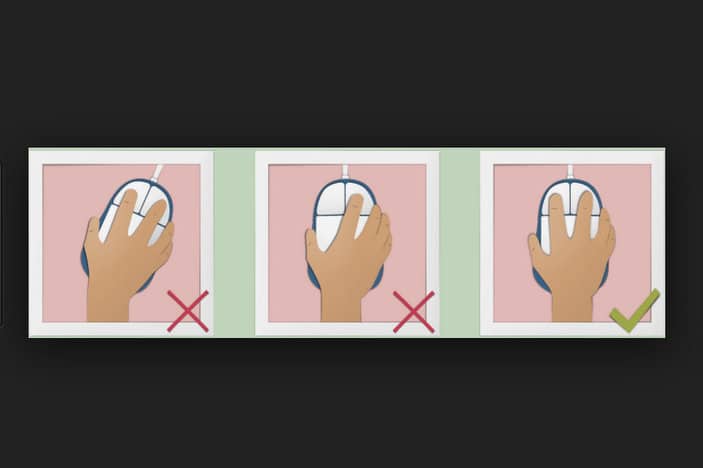 The Cursor
When moving the cursor, look at the screen rather than your hand.
To single click, use your index finger to press and release the left button.
To double-click, press the same button quickly twice, without removing your finger.
To drag an item, click on it and hold the button, then move the mouse.
To drop an item, drag it to the position you want, then release the mouse button.
Remember when using the mouse to keep your wrist straight and to move the mouse with your arm not your wrist, as demonstrated in this photo:
Mouse pad on the chromebook
Review
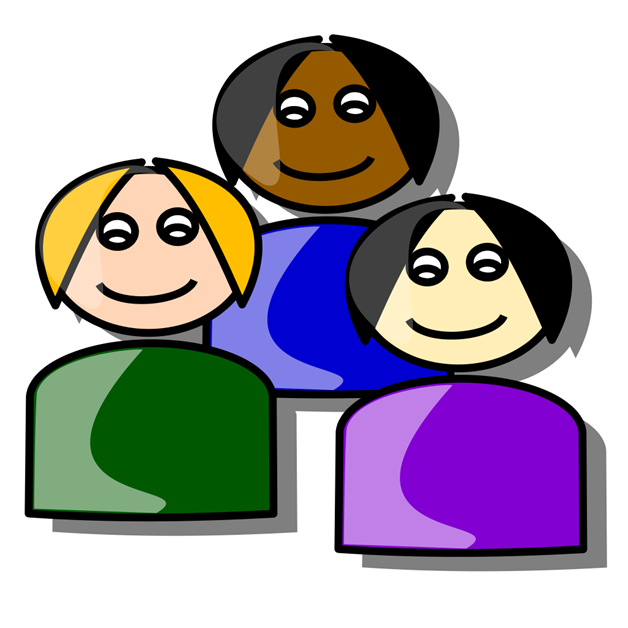 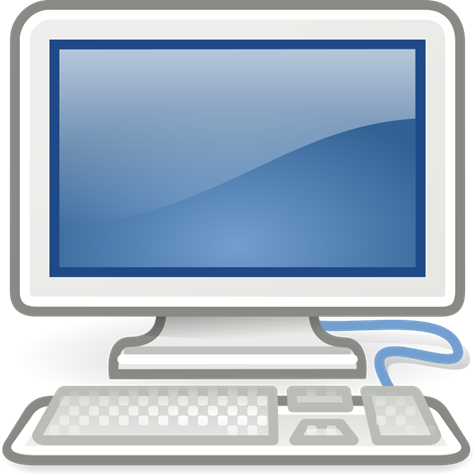 Questions
Survey
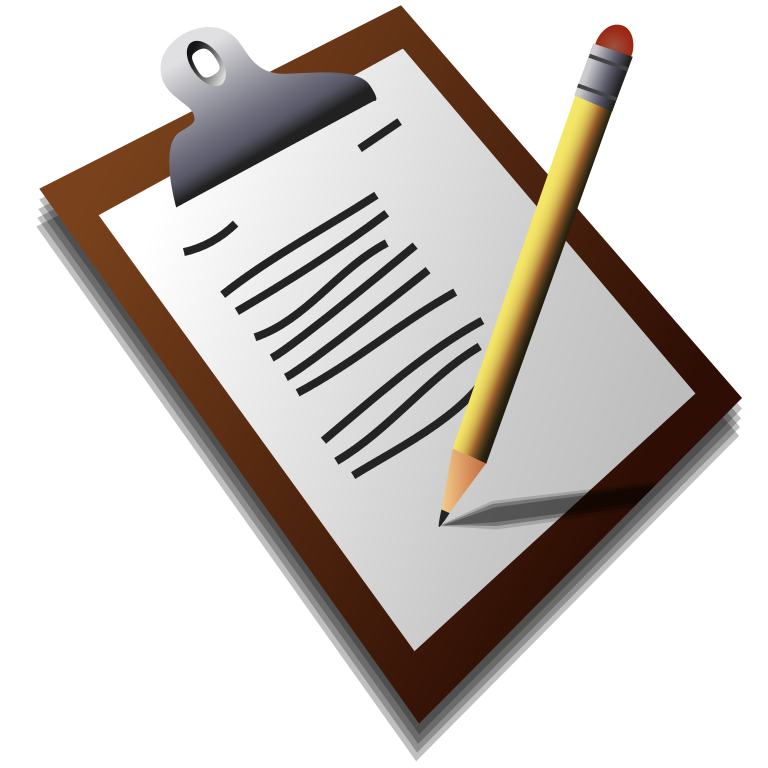 Please take a few minutes to fill out the presentation survey. The surveys help improve future presentations and events.
Thank You!
-Family Engagement & Education